المحاضرة الخامسة  :             
                  تداخل الفعل الجيني
 
  Gene Interaction 
 
مقدمة :
 
تعرفنا من خلال دراستنا للوراثة المندلية على السلوك الوراثي لزوج واحد أو زوجين من الجينات فالجين له أستقلاليته في الإنعزال خلال الإنقسام الإختزالي وله القابلية في التعبير عن نفسه من خلال النمط الظاهري الخاص بأشكاله المتعددة (الأليلات) فقد تكون له صفة السيادة (A او B) أو المتنحي (a او b) ومن دراستنا للسلوك الوراثي لزوجين من الجينات لاحظنا إستقلالية كل جين في إنعزاله عن الجين الآخر وفي إعطاء النمط الظاهري الخاص لكل منهما , ونتيجة لتضريب الهجينين (Aa Bb X Aa Bb) نحصل على النسبة الخاصة للأنماط الظاهرية الخاصة بهذا التزاوج والمتمثلة بـ 9 : 3 : 3 : 1 , وفيما يلي سنتعرف على التداخلات التي يمكن حدوثها بين فعل زوجين من الجينات , وقبل أن نأتي على ذكر الأمثلة المختلفة وأنواع التداخلات الجينية بين زوجين من الجينات يستحسن أن نوضح بإختصار كيفية حصول مثل هذه الظاهرة .
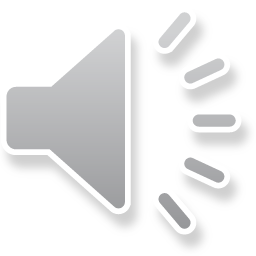 يتولد النمط الظاهري نتيجة تعبير النواتج الجينية عن نفسها في محيط معين (Environment) ويشمل المحيط هنا كل العوامل الخارجية (خارج الخلية) مثل الحرارة ونوعية الضوء والعوامل الداخلية (داخل الخلية) مثل الهرمونات والإنزيمات . 
يحدث تداخل الفعل الجيني نتيجة لتداخل تاثير الجينات مع بعضها اذ قد يخفي احد الجينات تاثير الجين الاخر او قد يتفوق الجين المتنحي في بعض الحالات 
 
ويسمى العامل أو الجين المثبط أو المخفي لعمل جين آخر في موقع آخر بالجين المتفوق  
أما الجين أو الموقع المثبط (بفتح الباء) فيسمى المتفوق عليه  , إن النسبة الكلاسيكية للأنماط الظاهرية (9 : 3 : 3 : 1) الحاصلة في النسل الناتج لتزاوج ثنائي الهجين  (Aa Bb X Aa Bb) لا تظهر بهذه الصورة وتصبح محورة عند حصول ظاهرة التداخل بين فعل الجينين A و B .
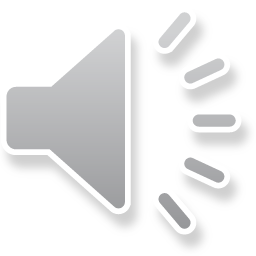 ومن التحورات الجينية نحصل على النسب التالية 
التفوق السائد (12 : 3 : 1)                                                  Dominant Epistasis
 
تحدث هذه الظاهرة عندما يعطي الأليل السائد لجين معين ((A نمطه الظاهري الخاص مخفياً بذلك النمط الظاهري للجين الآخر ((B وبحالاته الأليلية المختلفة ، لذلك نقول إن الجين ((A يملك تفوقاً على الجين ((B ولا تستطيع الأليلات التحت تفوقية ((Hypostatic من التعبير عن نفسها إلا عندما يكون الموقع المتفوق ((A محتلاً من قبل الأليل المتنحي المتماثل الزيجة ((aa ، وهكذا فإن النمطين الوراثيين A-B- و A-bb تنتج نفس الأنماط الظاهرية ، بينما الأنماط الوراثية aa B- و aabb تنتج نمطين ظاهريين مختلفين نتيجة لذلك فإن النسبة الكلاسيكية 9 : 3 : 3 : 1 تتحور وتصبح 12 : 3 : 1 .
التفوق المتنحي (9 : 3 : 4)                                                 Recessive Epistasis
 
في حالات معينة يمنع النمط الوراثي المتنحي المتماثل الزيجة (aa) التعبير المظهري للأليلات في الموقع B . لذلك نقول ان الموقع A يظهر تفوقاً متنحياً على الموقع B . تستطيع الأليلات في الموقع B التعبير عن نفسها عندما يكون الأليل السائد حاضراً في الموقع A . لهذا السبب نجد إن كل من النمطين الوراثيين aa bb و aa B- سوف تنتج نمطاً مظهرياً متشابهاً إضافة الى الأنماط الظاهرية الخاصة لكل من A- B- و A- bb لذلك نحصل على نسبة الأنماط الظاهرية 9 : 3 : 4 بدلاً من النسبة 9 : 3 : 3 : 1 .
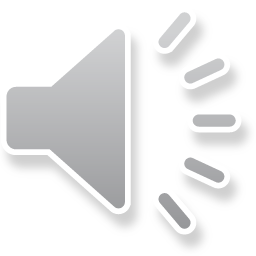 الجينات المتضاعفة ذات التأثير التراكمي (9: 6 : 1)
 
 Duplicate Genes with Cumulative Effect
 
تتحور النسبة الكلاسيكية للأنماط المظهرية ( 9 : 3 : 3 : 1 ) في F2 وتصبح 9: 6 : 1: (أ) إذا كان أياً من الموقعين A (في النمط الوراثي) A-bb أو B (في الحالة aa B-) وفي حالتهما السائدة ينتج نفس النمط الظاهري و (ب) وإذا كان حضور A و B معاً في النمط الوراثي (A- B-) يعطي تأثيراً تراكمياً للمواد الجينية الناتجة .
الجينات المتضاعفة السائدة   (15 : 1) Duplicate Dominant Genes                   
 
في هذه الحالة تتحور النسبة 9 : 3 : 3 : 1 إلى 15 : 1 . وهنا تنتج الأليلات السائدة لكل من الموقعين الجينيين نفس النمط الظاهري ودون أن تظهر تأثيراً تراكمياً .
تداخل الفعل السائد والمتنحي Dominant And Recessive Interaction                 
 
عندما يعطي النمط الوراثي السائد في أحد الموقعين مثل A- والنمط الوراثي المتنحي للموقع الآخر bb نفس النمط الظاهري , فإننا نحص على النسبة 13 : 3 بدلاً من النسبة الكلاسيكية 9 : 3 : 3 : 1 . وهكذا نلاحظ إن A- B- و A- bb و aa bb تنتج نمطاً ظاهرياً مختلفاً .
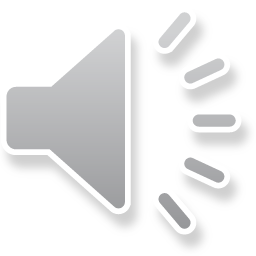 الجينات المميتة Lethal genes
تسبب هذه الجينات تحورات في النسب الوراثية العادية، والجين الوراثي المميت هو الجين الذي يسبب وجوده تأثيرا ضارا على الفرد الذي به تركيب وراثي معين خاص وقد يؤدي التأثير الضار هذا لموت الفرد بداية نموه المبكر ودائما يظهر تأثير هذه الجينات المميتة فقط في الأفراد الاصلية بالنسبة لهذه الجينات أي (المتماثلة الجينات بالنسبة للجين المميت، واما تأثيره فيختلف على الفرد مختلف الجينات فقد يكون له تأثير ظاهري واضح، وقد لايكون له أي تأثير ظاهري يذكر).
وهذا مثال على الجينات الضارة التي لها تأثير على الشكل الظاهري في الفرد مختلف العوامل وهو غير مميت للفرد.
مثال \ ان انتاج الكلوروفيل محكوم بوجود جين G والذي ينتج الكلوروفيل والتركيب الوراثي ( gg ) ينتج عنه عدم وجود الكلوروفيل (نباتات بيضاء ) , فما هي التراكيب الوراثية والاشكال المظهرية الناتجة الناتجة من تزاوج نباتات خضراء هجينة 
الحل \ 
P1       Gg   *  Gg 
		G1       G  g       G  g 
 F1    GG – 2 Gg    - gg
                 نبات ابيض                نباتات خضراء
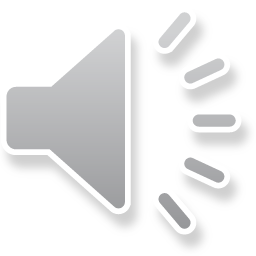